Педагогический  проект   на  тему:

  «Наши пернатые друзья !»
                                                                                                            

                                                                                                       Выполнила :
                                                                                                          Алексеева И.Г.
Полюбуйся, весна наступает,
Журавли караваном летят.
В ярком золоте день утопает,
И ручьи по оврагам шумят.
Скоро гости к тебе соберутся
Сколько гнезд понавьют, посмотри!
Что за звуки, за песни польются
День деньской от зари до зари
Актуальность  проекта:
Мир птиц интересен и разнообразен. Наблюдать за пернатыми малышами настоящее удовольствие. Почему без птиц нам не обойтись? Птицы – друзья нашего детства. Птицы – вестники радости. Каждый год они приносят нам на своих крыльях весну. Птицы – верные наши помощники, защитники лесов, полей, садов и огородов. Птицы дороги нам как часть нашего чудесного мира. Их мелодичные, весёлые, звонкие песни, яркое оперение оживляют природу, вселяют в нас бодрость и радость. Помните, ребята, что нельзя разорять гнёзда птиц, стрелять в них из рогаток! Берегите птиц! Птицы – наши друзья! Птицы – это красота и тайна. Они – источник вдохновения для писателей, поэтов, музыкантов.
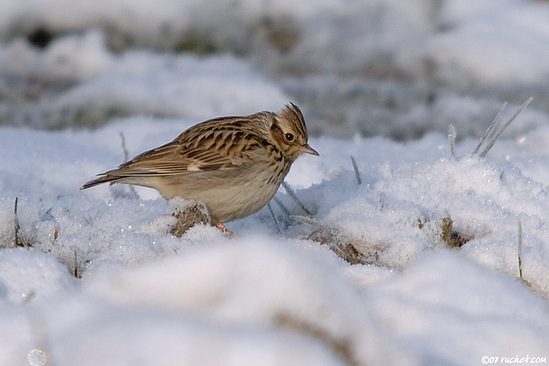 Паспорт проекта:

Тип проекта: информационно-творческий
 
Вид  проекта : краткосрочный                                                                                                                              

Участники проекта: воспитатели, воспитанники подготовительной группы  ,родители 
воспитанников                                                                                                                                                               

Сроки реализации проекта:  26.03.2013  -  06.04.2013
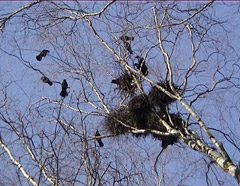 Цель :     
 совершенствовать   знания детей о разнообразии птиц, выделив их общие и  
отличительные  признаки ( между органами , их функциями и средой обитания : у 
птицы - крылья и ноги, в воздухе она летает, по земле ходит, прыгает ;туловище 
покрыто перьями)
Задачи:
1.Побуждать   детей к проявлению  познавательной  инициативы; закрепить знания о том, что в природе нет «ненужных» созданий ,в ней всё целесообразно и всё находится в великом равновесии ;учить понимать образный смысл загадок                                                                                                                                                             

2.Развивать творческие способности, речь детей, внимание и мышление; умение  сравнивать  и  устанавливать  причинно-следственные  связи  между разными видами  птиц                                                                             

3.Воспитывать доброе отношение к маленьким соседям по планете, умение  восхищаться и  радоваться  новым наблюдениям за птицами , вызывать интерес  и желание в оказании посильной помощи пернатым друзьям .
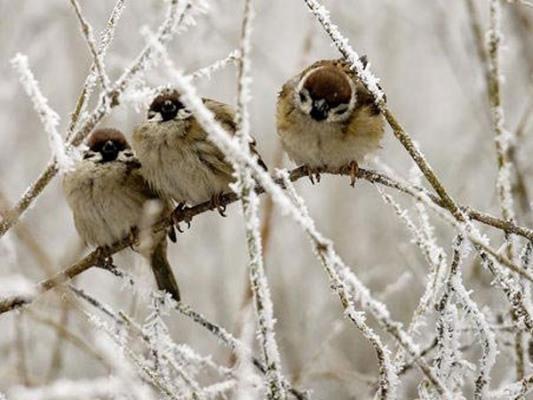 План реализации проекта:
                                                      Подготовительный этап

Сбор информации и необходимого материала для реализации проекта; 

Вовлечение детей и родителей в процесс  решения поставленных задач; 

Разработка плана мероприятий;
Основной этап.
                                                                                                                                                                                                                     Реализация проекта в разных видах

                    деятельности с учетом интеграции 

                           образовательных областей:
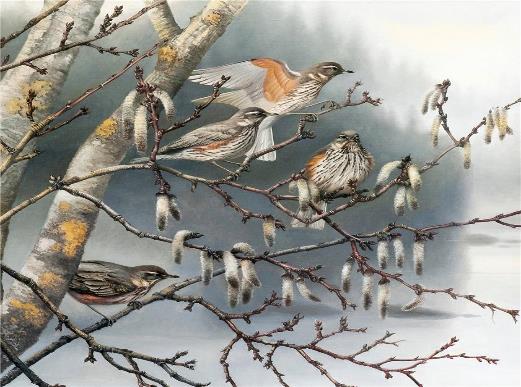 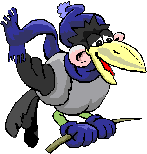 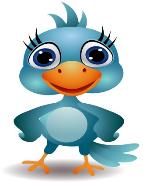 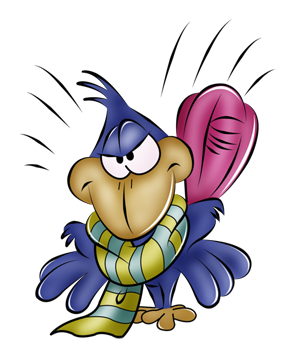 Социализация
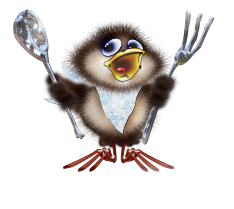 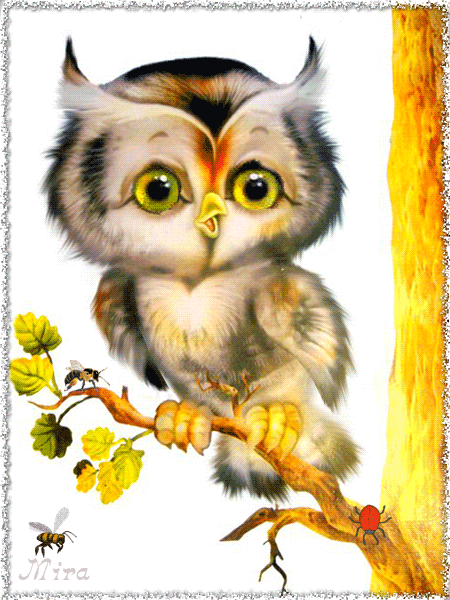 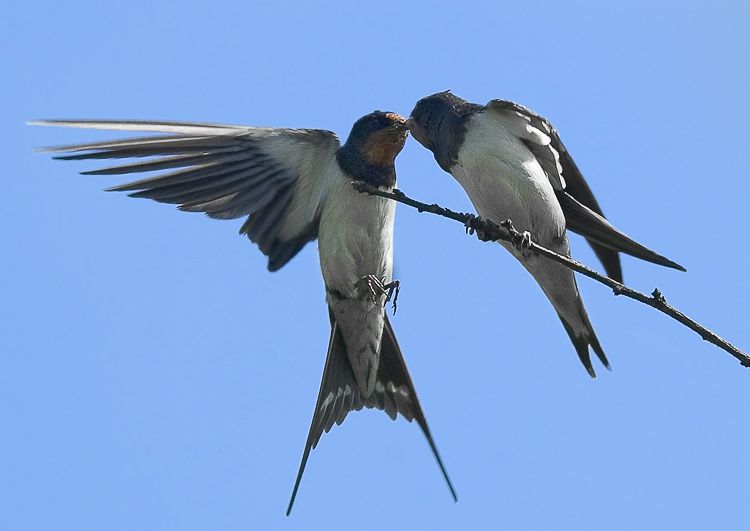 Взаимодействие с родителями:
Обращение к родителям – введение о проекте.
Обращение к родителям – помощь в сборе корма для птиц.
Создание  альбома «Птичьи сказки» по сказкам Х.К.Андерсена;                                                                     

Организация библиотечки- книг о птицах В.Бианки,энциклопедий;                                                                                            

Информационные листы «1 АПРЕЛЯ –Всемирный День птиц», «Как построить скворечник», «А вы, пожалуйте к кормушке», «Орнитологи советуют …»                                                                                                                       
Подбор  интересных  сведений  о  птицах  ( из Интернета,  в библиотеке)
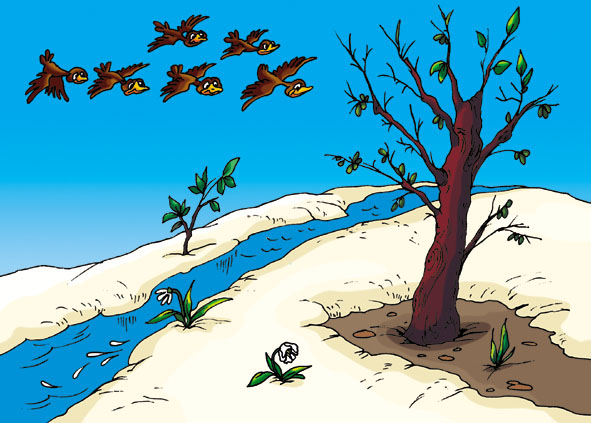 Заключительный этап:                                                                                                                                                                                                                                                                                                                               

Выставка творческих работ « Птицы-наши друзья»                                                                                                                        


Изготовление  и     вывешивание      скворечников      папами        с         детьми 

                                                        Презентация  проекта